Муниципальное автономное образовательное учреждение города Владимира Лингвистическая гимназия №23 им. А.Г. СтолетоваПроект: «Юный ученый» (в рамках курса внеурочной деятельности «Развитие познавательных способностей»)
Проект подготовили:
Учащиеся 3 «Б» класса
Учитель: Стрельцова А.Н.
Цель проекта
Формирование у учащихся начальных классов познавательного интереса, навыков опытно-экспериментальной деятельности.
		Создание сборника логических заданий для учащихся начальной школы.
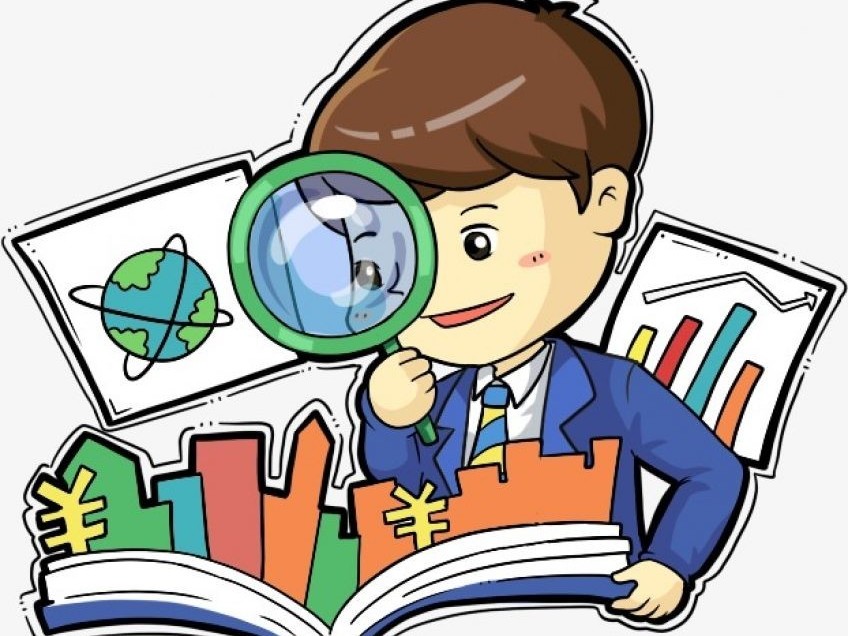 Разделы проекта
Тетрадь «Развивайка»
Наши достижения
Развивайка
Задание 1
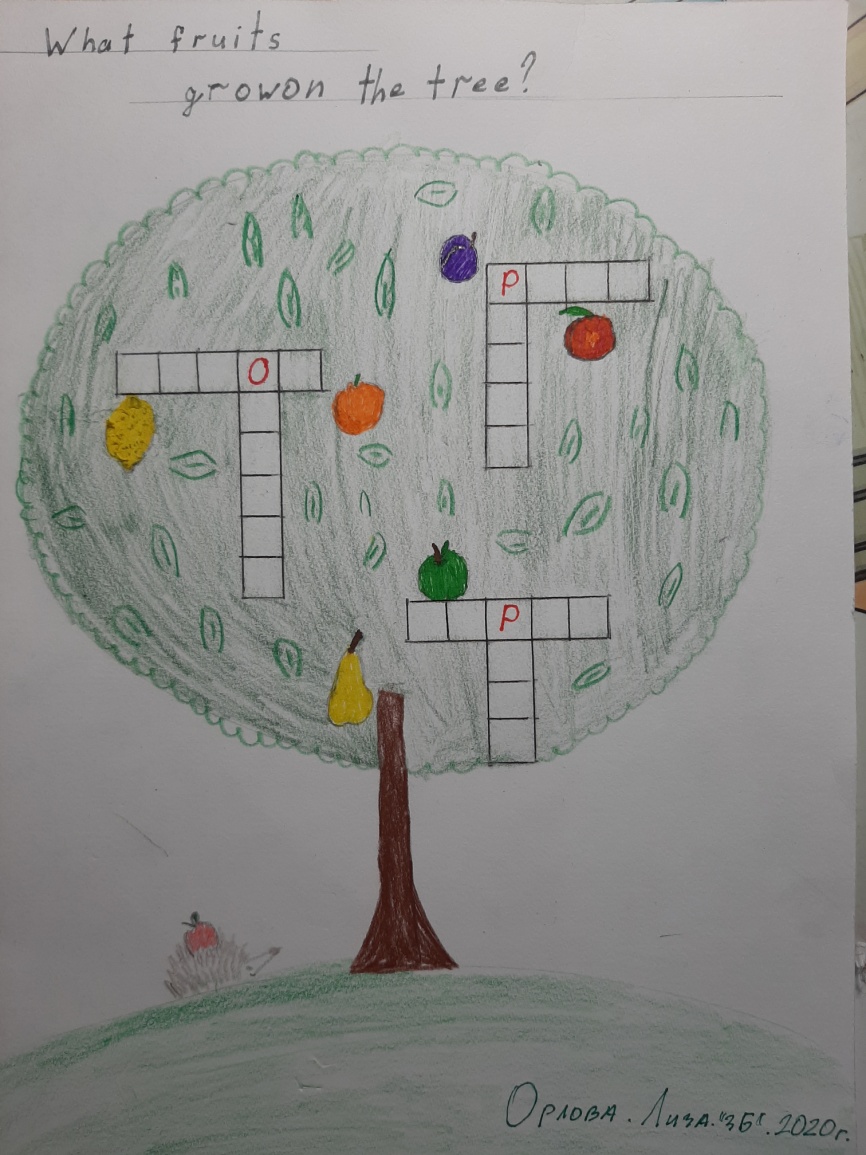 Подготовила 
Орлова Елизавета
Развивайка
Задание 2
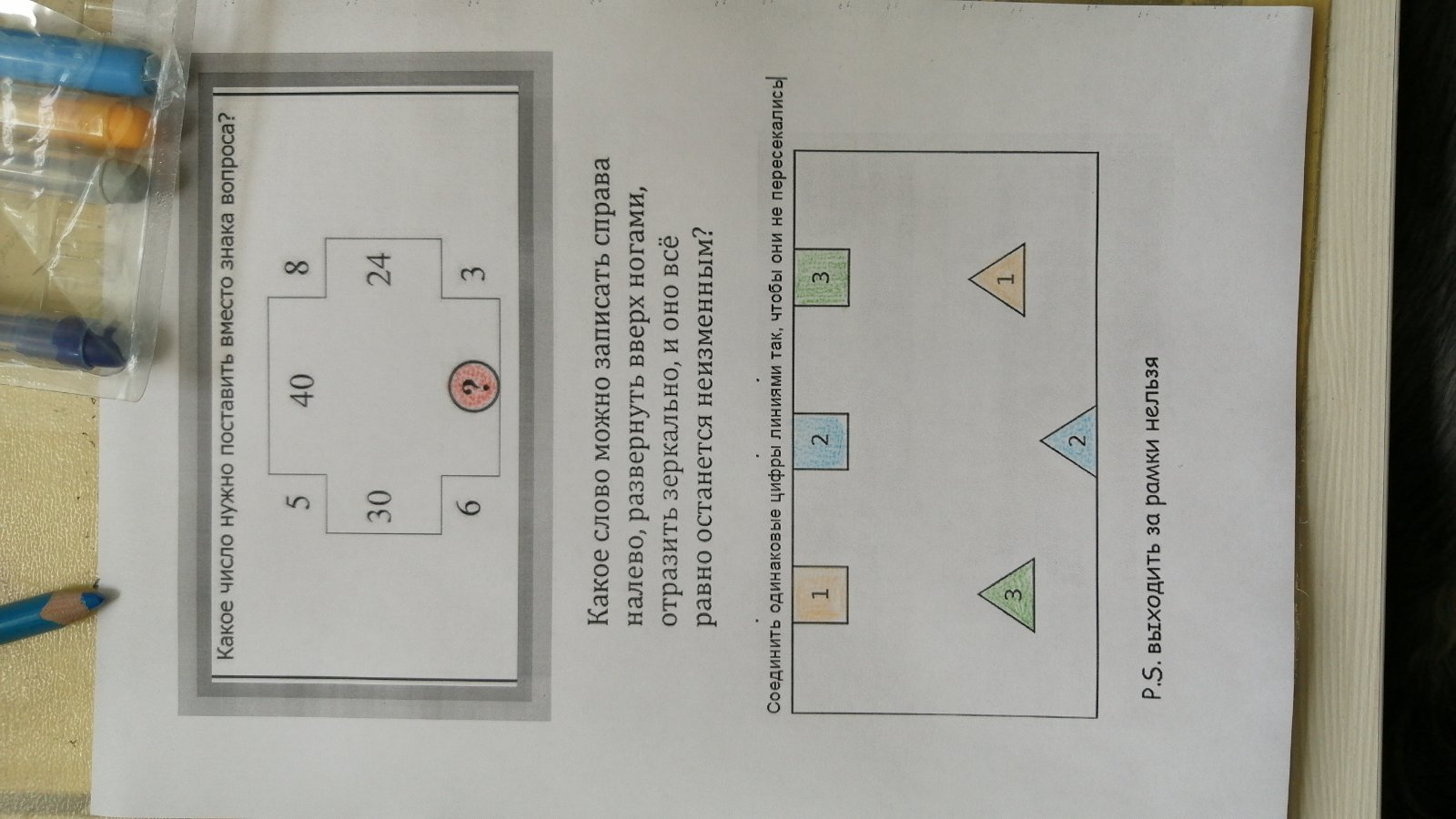 Подготовила
Коршунова Полина
Развивайка
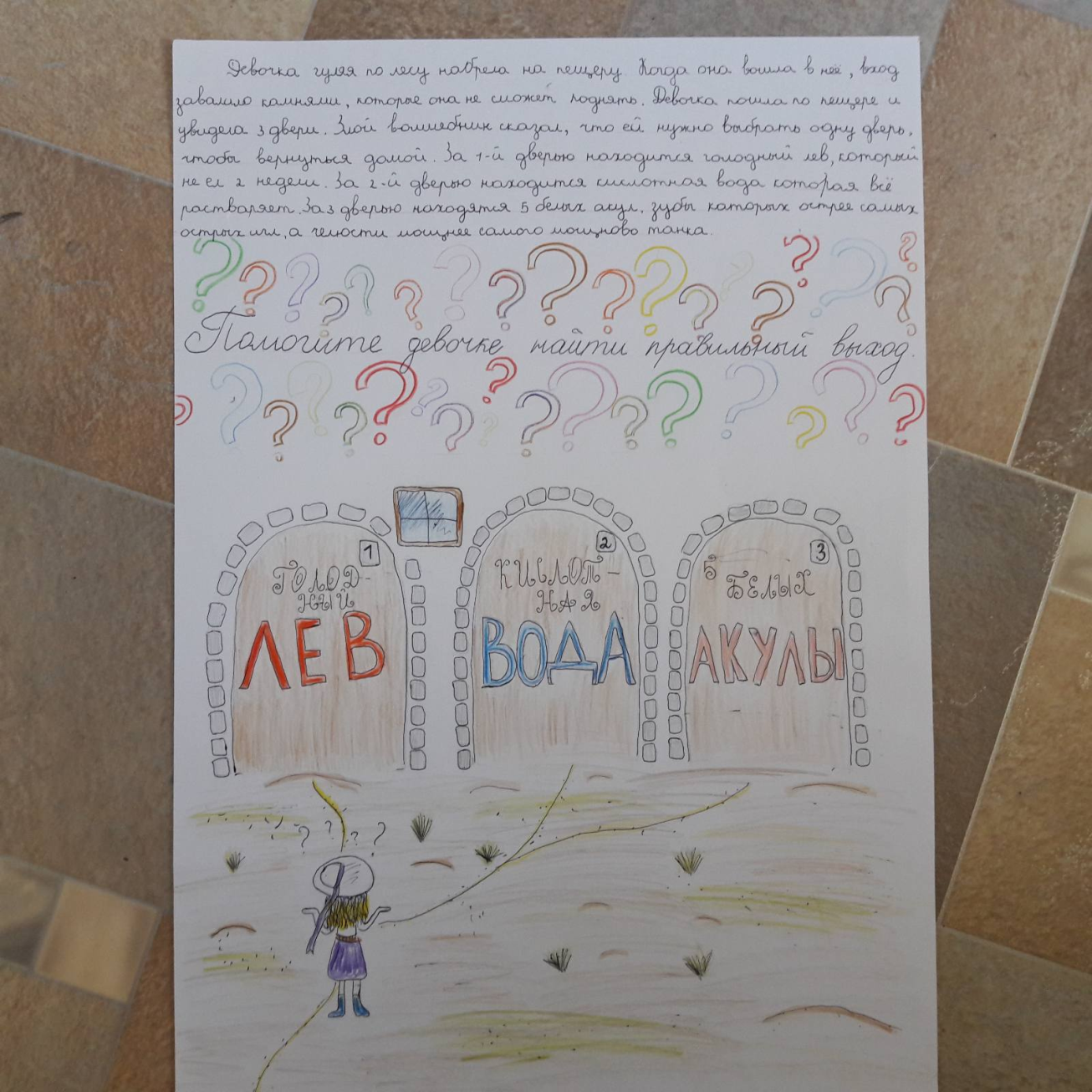 Задание 3
Подготовила
Коротова Алика
Развивайка
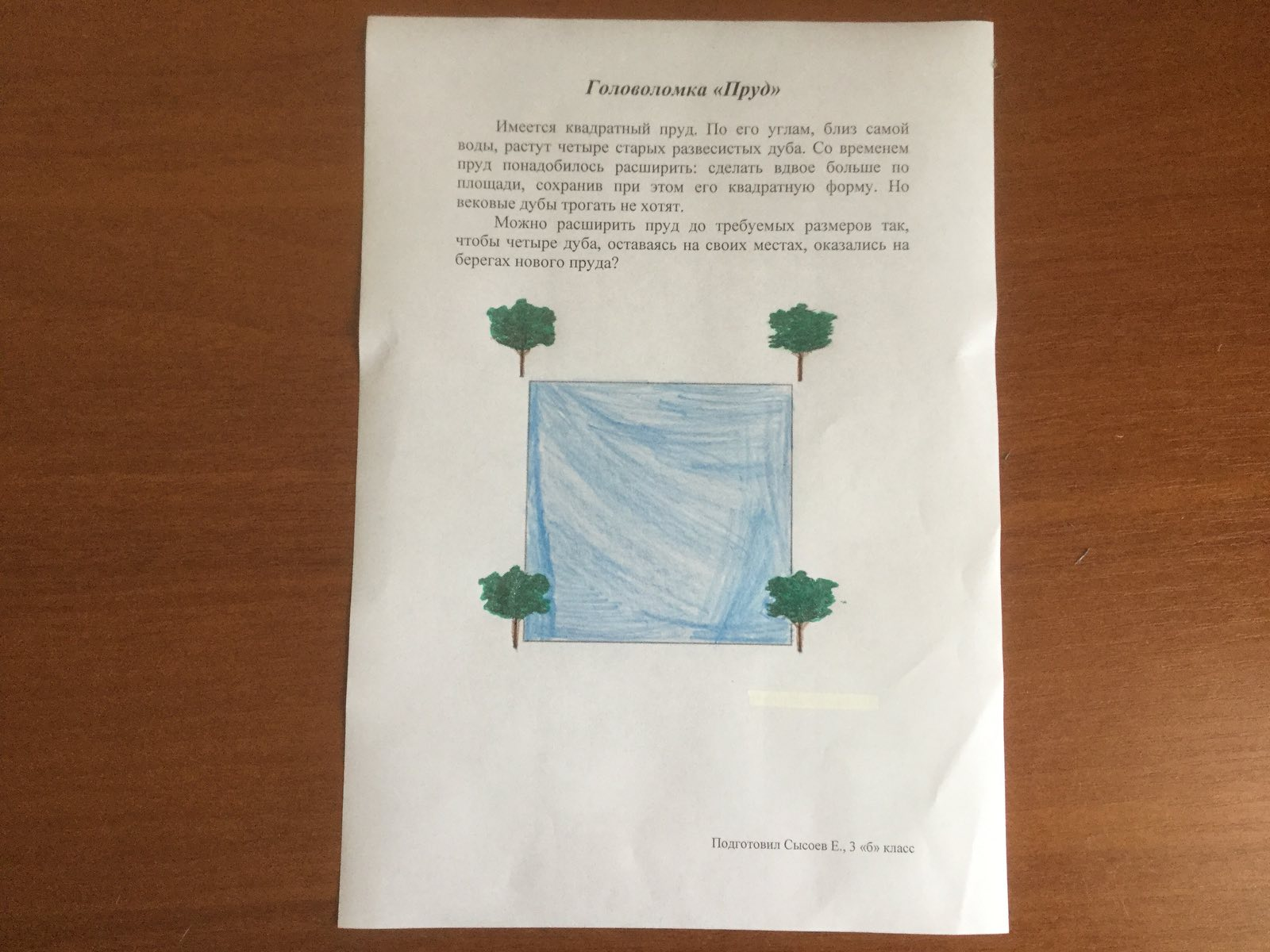 Задание 4
Подготовил Сысоев Егор
Развивайка
Задание 5
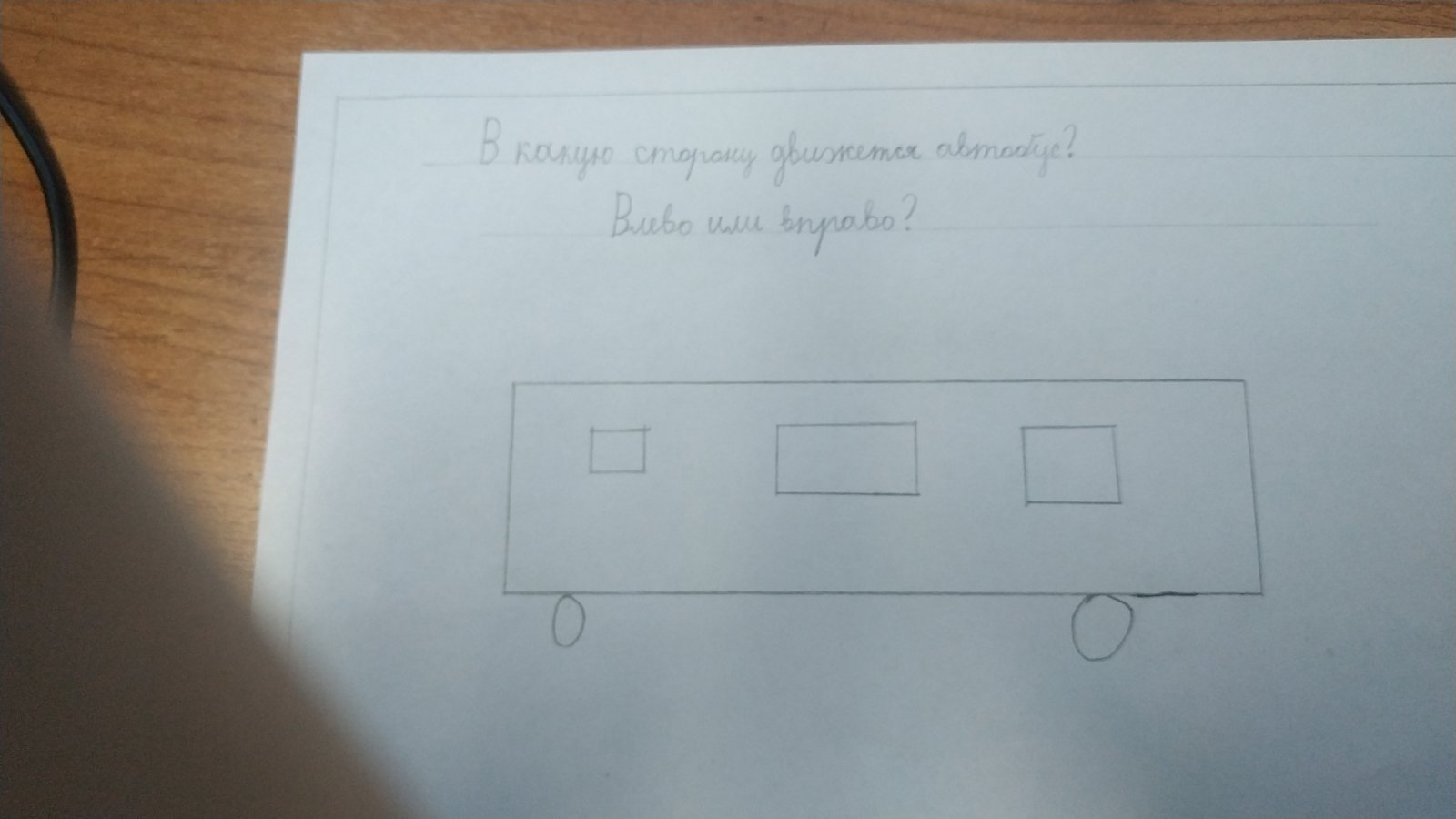 Подготовил Желтиков Ярослав
Развивайка
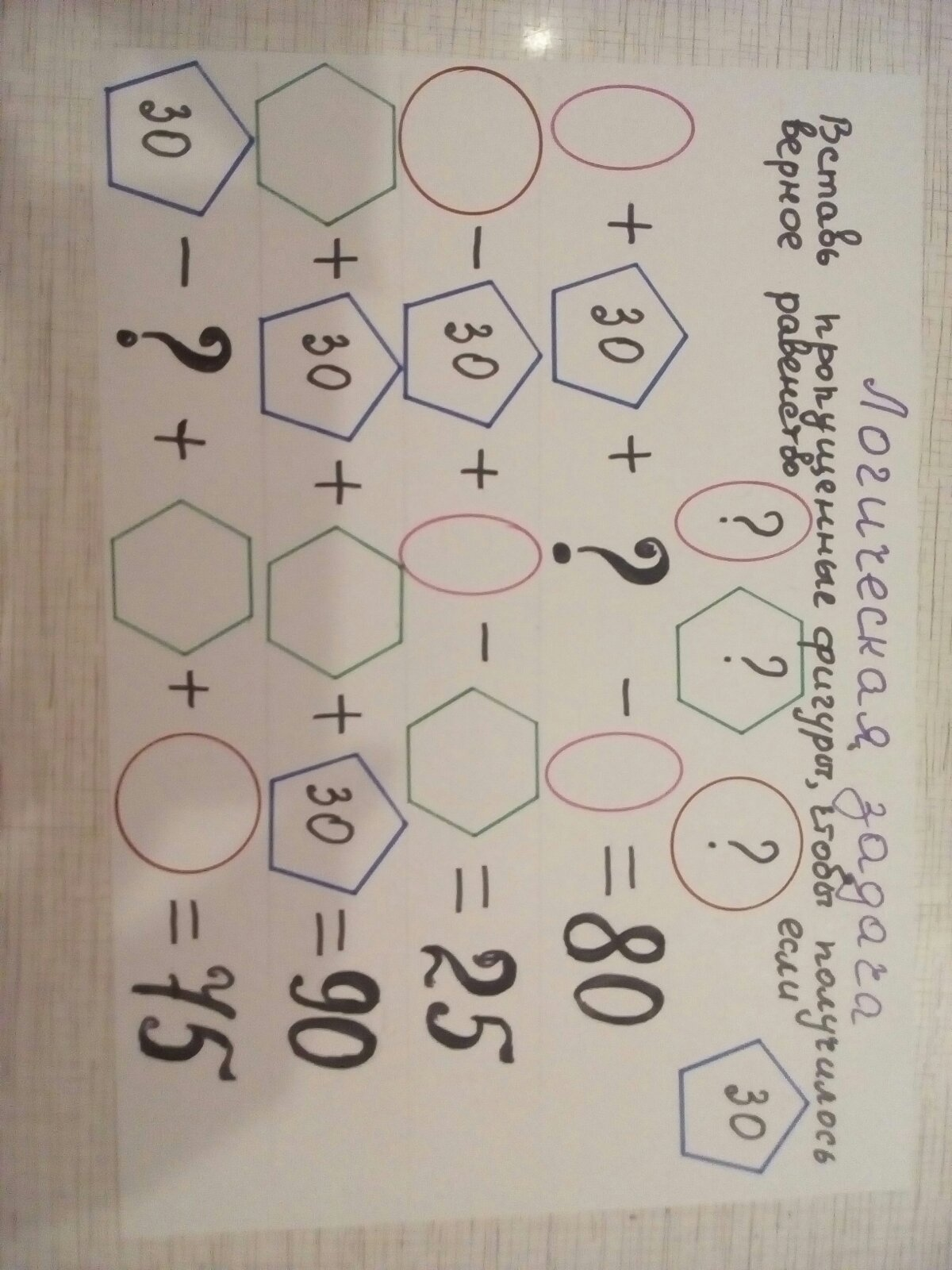 Задание 6
Подготовила Семенова Ирина
Развивайка
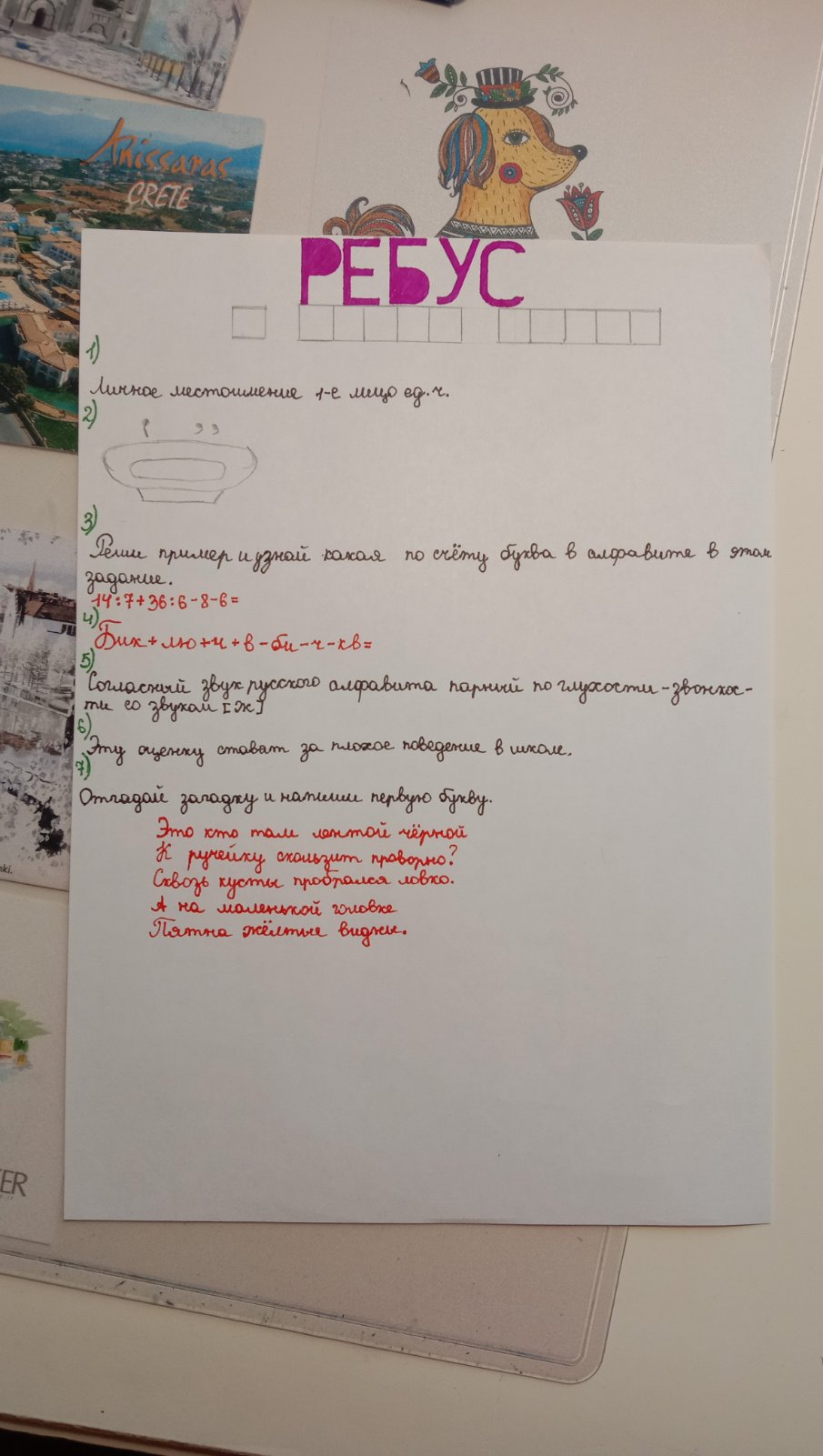 Задание 7
Подготовила Леонова Александра
Развивайка
Задание 8
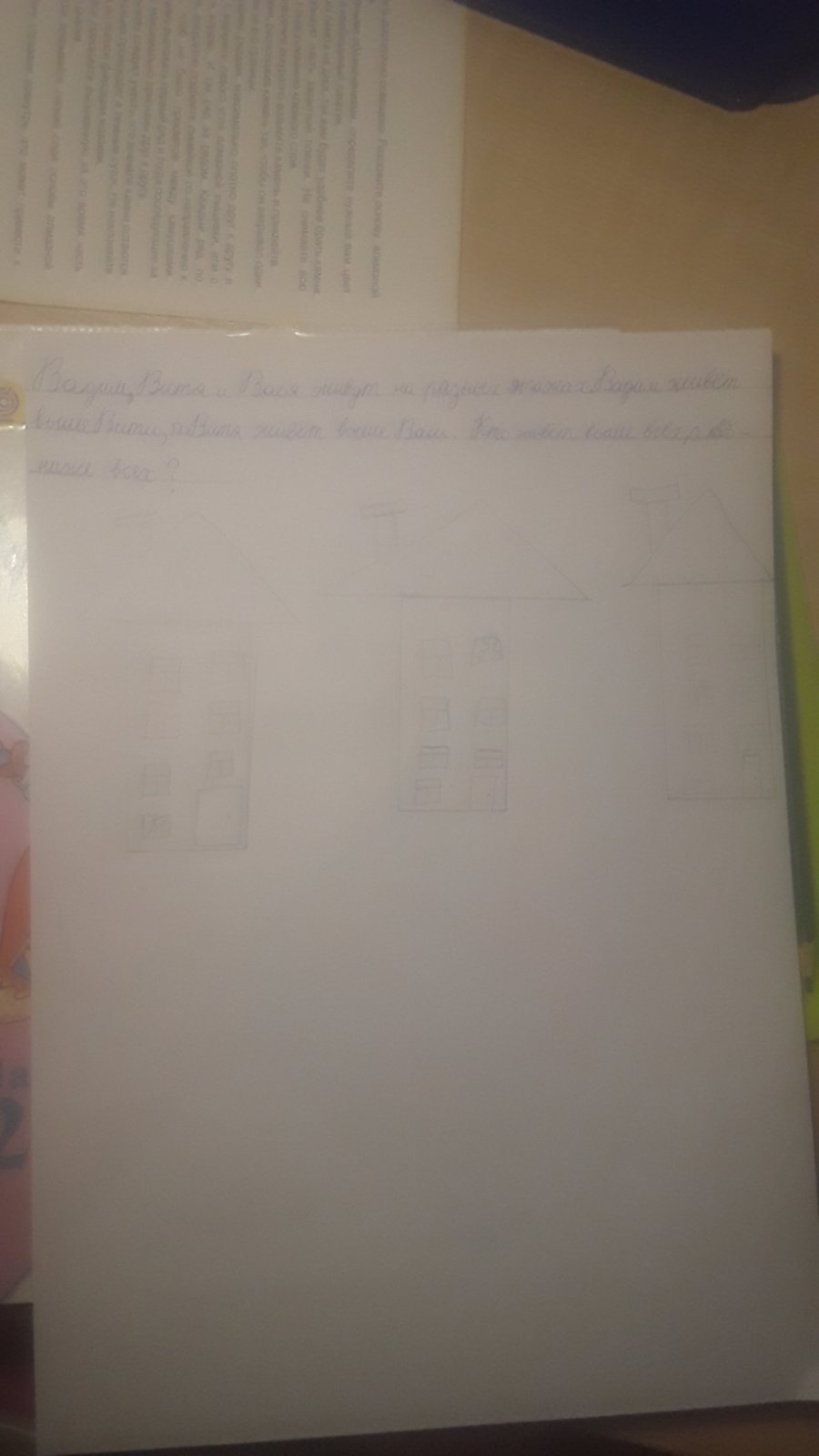 Подготовила Родионова Анастасия
Наши достиженияКонкурс «Русский медвежонок»
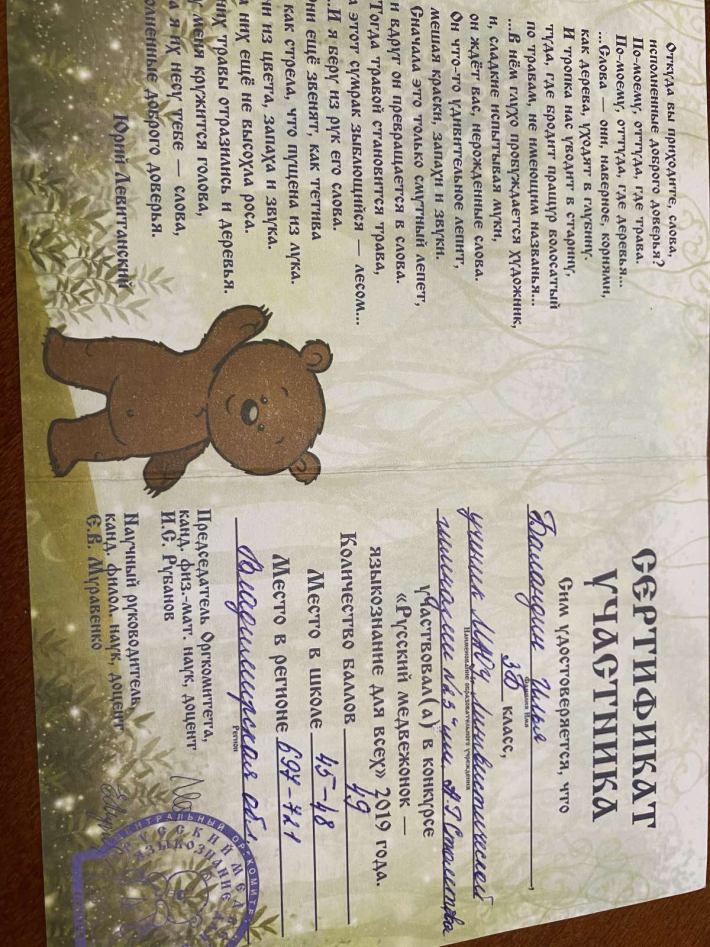 Наши достиженияКонкурс «Кенгуру»
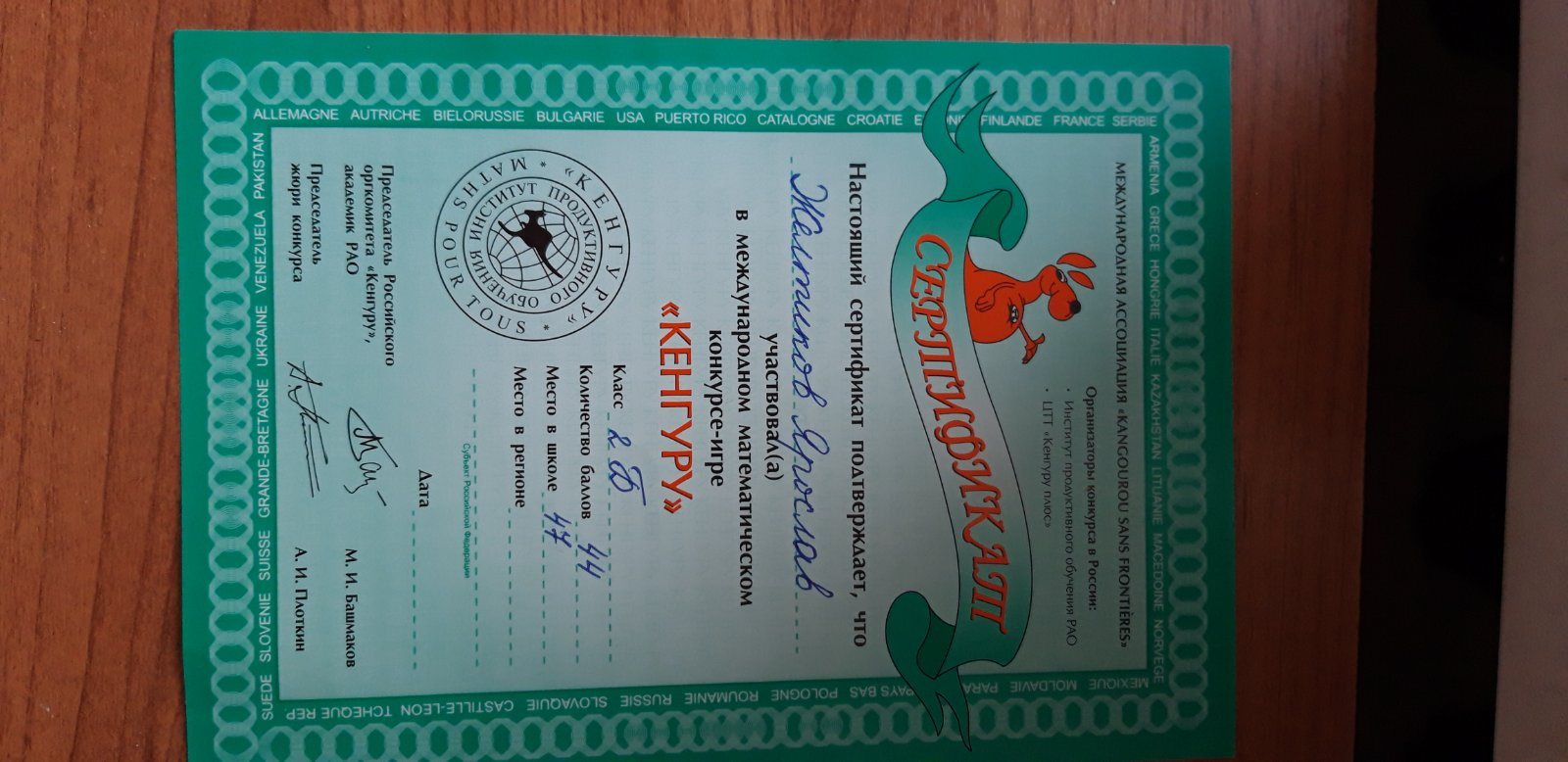 Наши достиженияКонкурс «Астра»
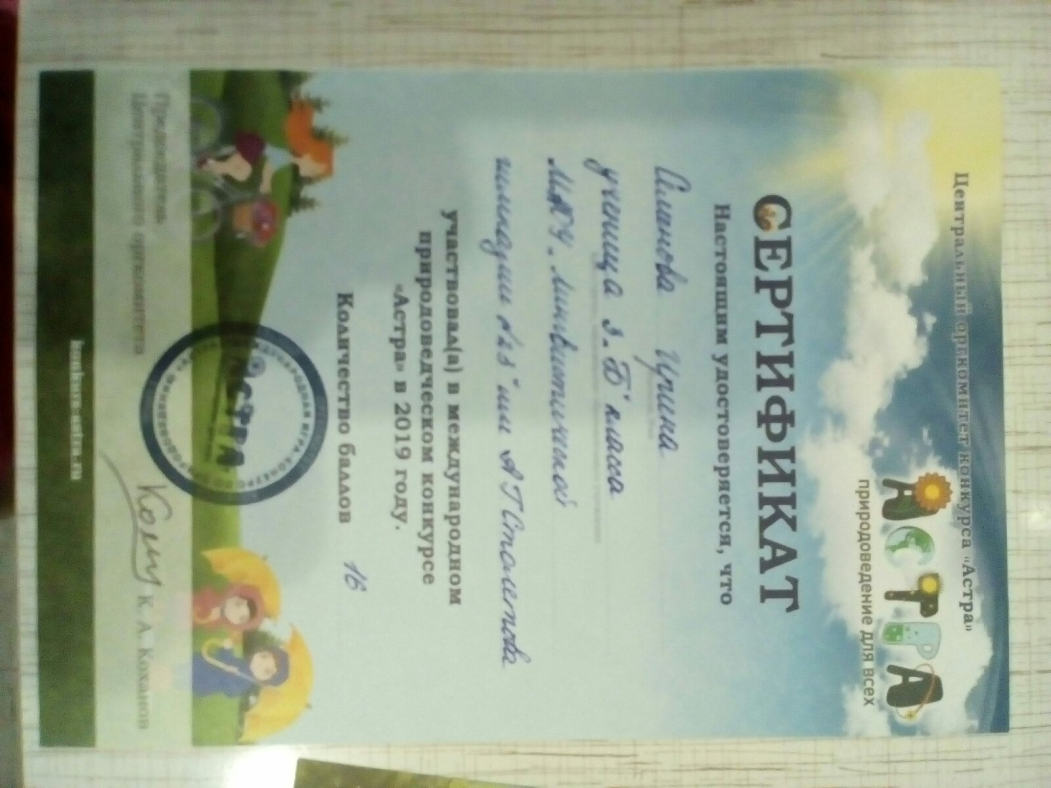 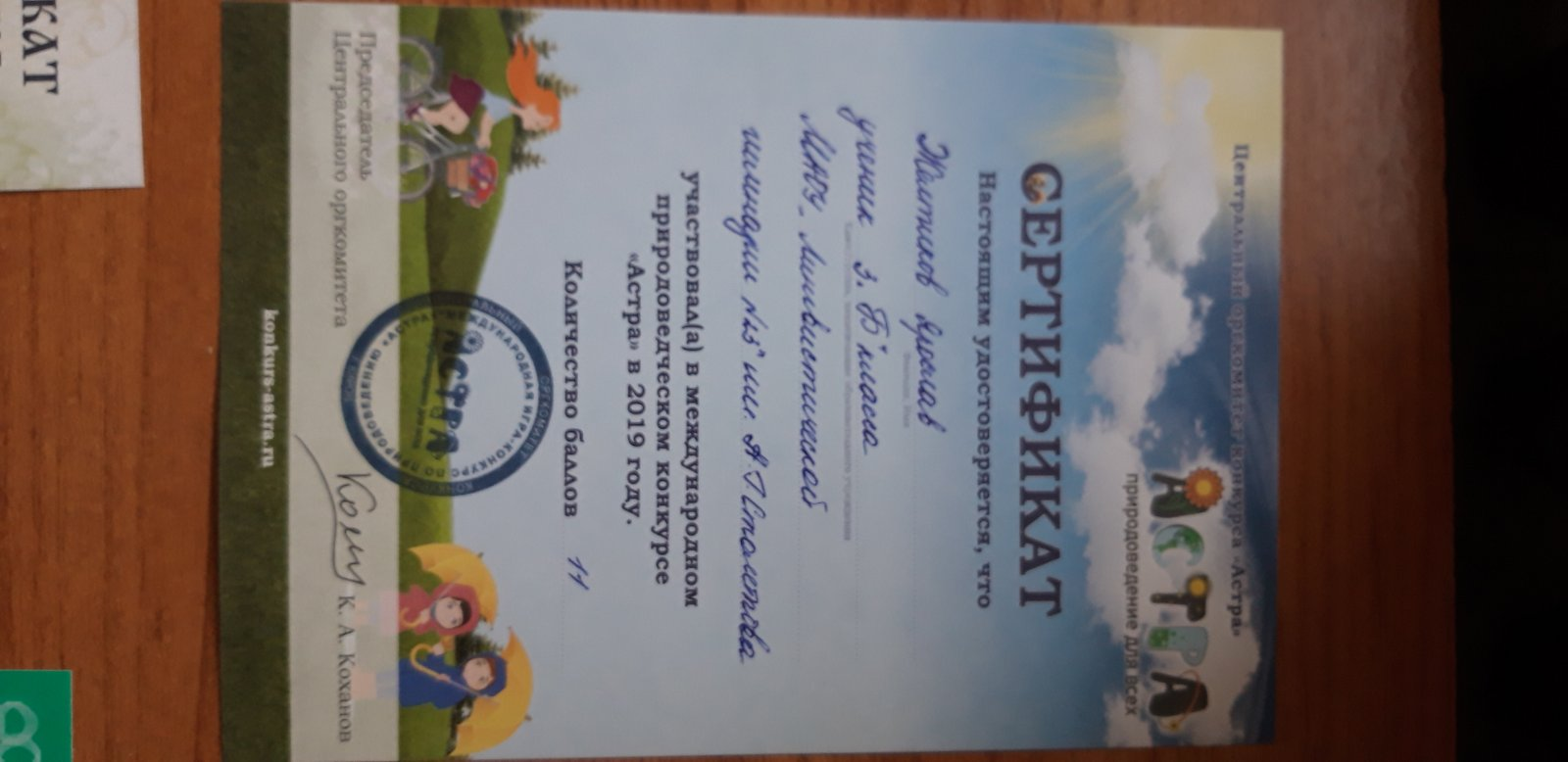